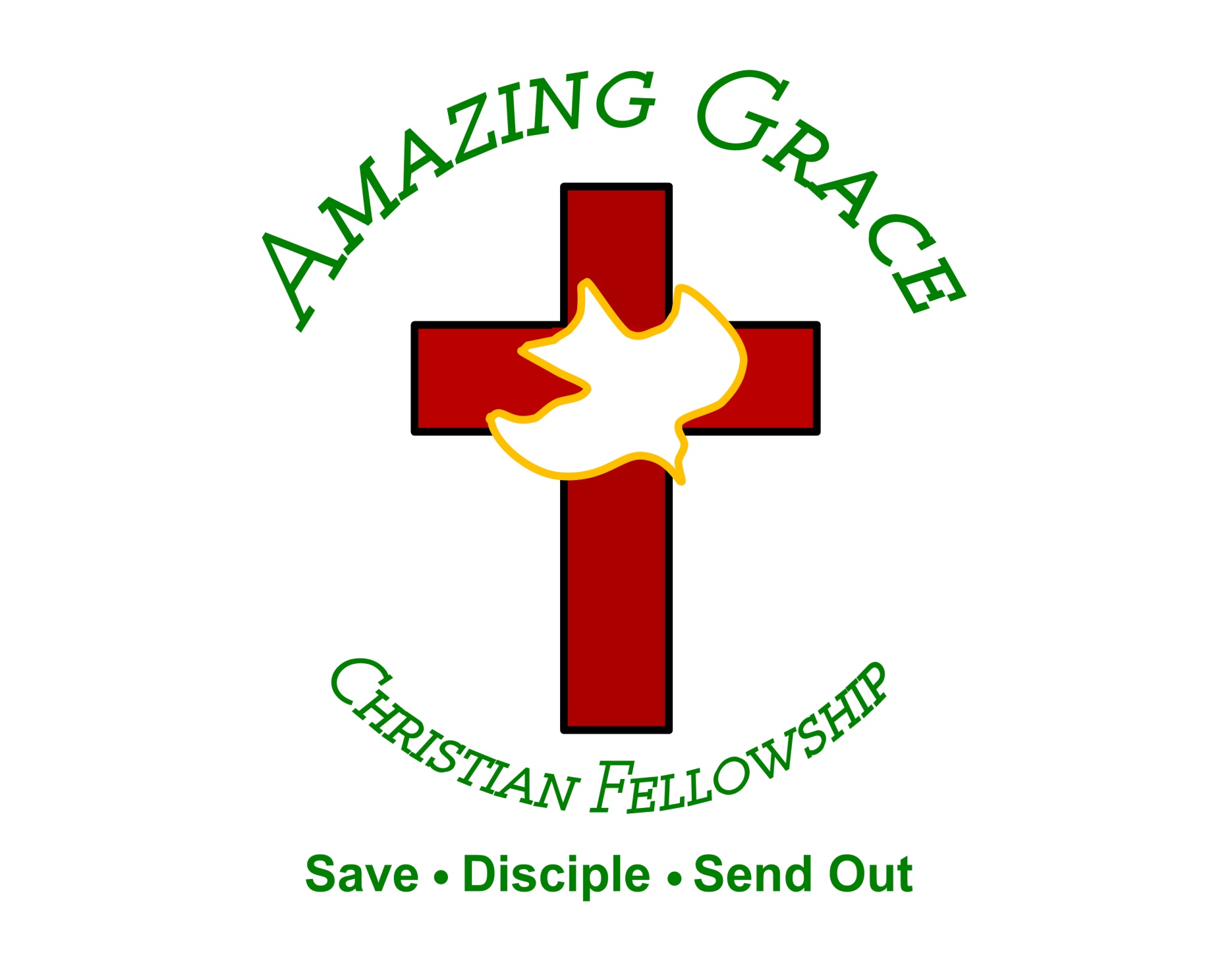 The Covenant Confirmed by Christ
by Pastor Fee Soliven
Galatians 3:16-19
Wednesday Evening
July 20, 2022
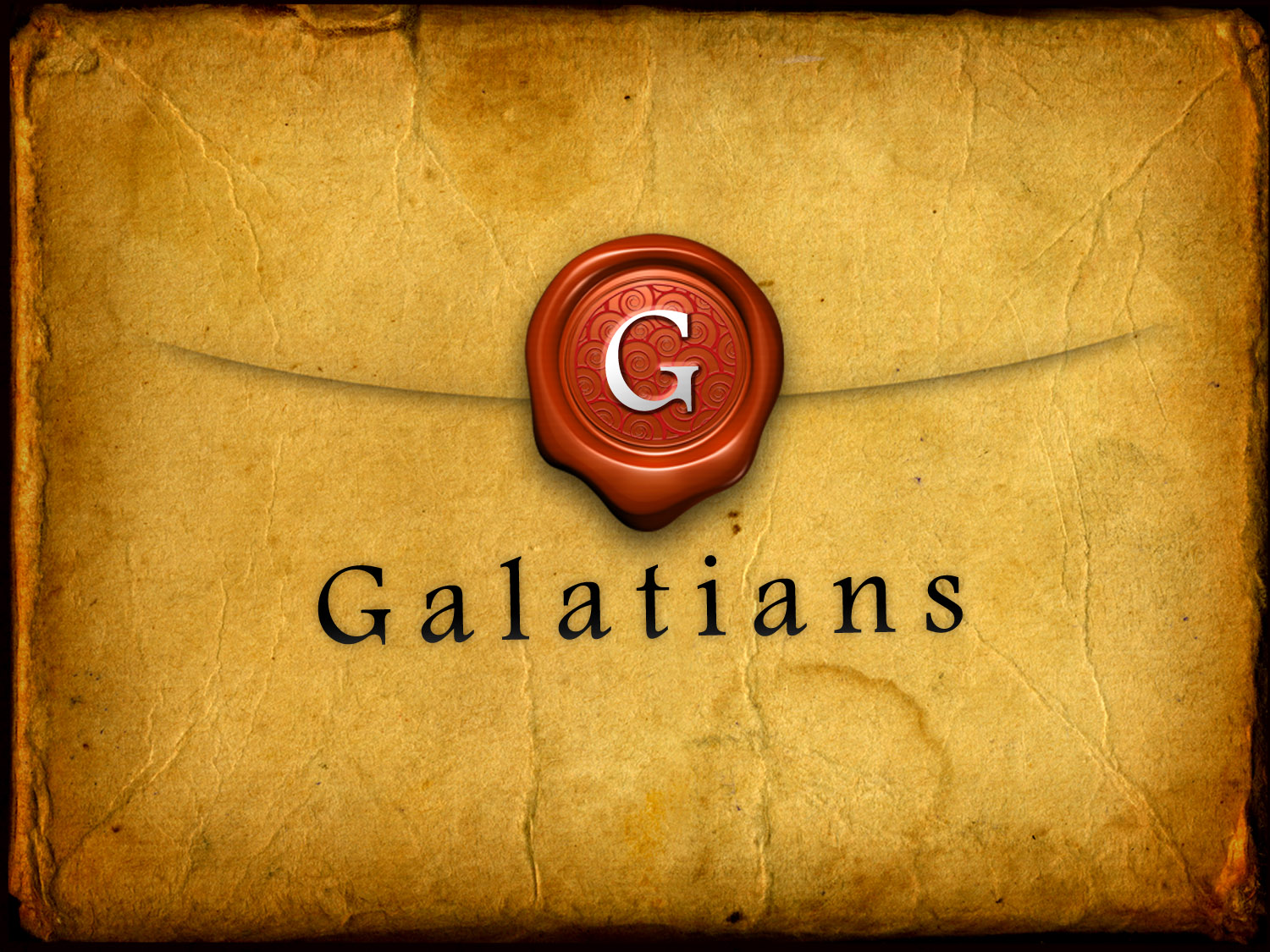 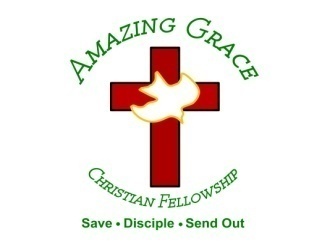 Galatians 3:16-22
16 Now to Abraham and his Seed were the promises made. He does not say, "And to seeds," as of many, but as of one, "And to your Seed," who is Christ. 17 And this I say, that the law, which was four hundred and thirty years later, cannot annul the covenant that was confirmed before by God in Christ, that it should make the promise of no effect.
18 For if the inheritance is of the law, it is no longer of promise; but God gave it to Abraham by promise.19 What purpose then does the law serve? It was added because of transgressions, till the Seed should come to whom the promise was made; and it was appointed through angels by the hand of a mediator.
16 Now to Abraham and his Seed were the promises made. He does not say, "And to seeds," as of many, but as of one, "And to your Seed," who is Christ.
Ephesians 2:8-10
8 For by grace you have been saved through faith, and that not of yourselves; it is the gift of God, 9 not of works, lest anyone should boast. 10 For we are His workmanship, created in Christ Jesus for good works, which God prepared beforehand that we should walk in them.
17 And this I say, that the law, which was four hundred and thirty years later, cannot annul the covenant that was confirmed before by God in Christ, that it should make the promise of no effect.
Acts 7:6-7
6 But God spoke in this way: that his descendants would dwell in a foreign land, and that they would bring them into bondage and oppress them four hundred years. 7'And the nation to whom they will be in bondage I will judge,' said God, 'and after that they shall come out and serve Me in this place.'
18 For if the inheritance is of the law, it is no longer of promise; but God gave it to Abraham by promise.
Romans 4:13-16
13 For the promise that he would be the heir of the world was not to Abraham or to his seed through the law, but through the righteousness of faith. 14 For if those who are of the law are heirs, faith is made void and the promise made of no effect, 15 because the law brings about wrath; for where there is no law there is no transgression.
16 Therefore it is of faith that it might be according to grace, so that the promise might be sure to all the seed, not only to those who are of the law, but also to those who are of the faith of Abraham, who is the father of us all
Psalm 105:5
O seed of Abraham His servant, You children of Jacob, His chosen ones
Micah 7:18-20
18 Who is a God like You, Pardoning iniquity And passing over the transgression of the remnant of His heritage? He does not retain His anger forever, Because He delights in mercy. 19 He will again have compassion on us, And will subdue our iniquities. You will cast all our sins Into the depths of the sea. 20 You will give truth to Jacob And mercy to Abraham, Which You have sworn to our fathers From days of old.
19 What purpose then does the law serve? It was added because of transgressions, till the Seed should come to whom the promise was made; and it was appointed through angels by the hand of a mediator.
1. The law could not give the Holy Spirit
2.  The law could not give righteousness
3. The law could not justify, it could only condemn
4. The law could not change the fact that righteousness always comes by faith in God’s promises.
1. It had a negative function: It was given to show people how guilty they are meaning that God had given the law to punish sin.
2. It had a strong positive function: The law reveals the nature and will of God and shows people how to live; it guarded and protected people until they could believe in Christ.
Matthew 5:17-20
17 "Do not think that I came to destroy the Law or the Prophets. I did not come to destroy but to fulfill. 18 For assuredly, I say to you, till heaven and earth pass away, one jot or one tittle will by no means pass from the law till all is fulfilled.
19 Whoever therefore breaks one of the least of these commandments, and teaches men so, shall be called least in the kingdom of heaven; but whoever does and teaches them, he shall be called great in the kingdom of heaven. 20 For I say to you, that unless your righteousness exceeds the righteousness of the scribes and Pharisees, you will by no means enter the kingdom of heaven.
Acts 7:53
“who have received the law by the direction of angels and have not kept it."
Hebrews 2:1-3
1 Therefore we must give the more earnest heed to the things we have heard, lest we drift away. 2 For if the word spoken through angels proved steadfast, and every transgression and disobedience received a just reward, 3 how shall we escape if we neglect so great a salvation, which at the first began to be spoken by the Lord, and was confirmed to us by those who heard Him,
1 Thessalonians 4:13-18
13 But I do not want you to be ignorant, brethren, concerning those who have fallen asleep, lest you sorrow as others who have no hope. 14 For if we believe that Jesus died and rose again, even so God will bring with Him those who sleep in Jesus.
15 For this we say to you by the word of the Lord, that we who are alive and remain until the coming of the Lord will by no means precede those who are asleep. 16 For the Lord Himself will descend from heaven with a shout, with the voice of an archangel, and with the trumpet of God. And the dead in Christ will rise first.
17 Then we who are alive and remain shall be caught up together with them in the clouds to meet the Lord in the air. And thus we shall always be with the Lord. 18 Therefore comfort one another with these words.
1 Corinthians 15:50-54
50 Now this I say, brethren, that flesh and blood cannot inherit the kingdom of God; nor does corruption inherit incorruption. 51 Behold, I tell you a mystery: We shall not all sleep, but we shall all be changed-- 52 in a moment, in the twinkling of an eye, at the last trumpet. For the trumpet will sound, and the dead will be raised incorruptible, and we shall be changed.
53 For this corruptible must put on incorruption, and this mortal must put on immortality. 54 So when this corruptible has put on incorruption, and this mortal has put on immortality, then shall be brought to pass the saying that is written: "Death is swallowed up in victory."
20 Again, when a righteous man turns from his righteousness and commits iniquity, and I lay a stumbling block before him, he shall die; because you did not give him warning, he shall die in his sin, and his righteousness which he has done shall not be remembered; but his blood I will require at your hand.
Acts 2:38-39
38 Then Peter said to them, "Repent, and let every one of you be baptized in the name of Jesus Christ for the remission of sins; and you shall receive the gift of the Holy Spirit. 39 For the promise is to you and to your children, and to all who are afar off, as many as the Lord our God will call."
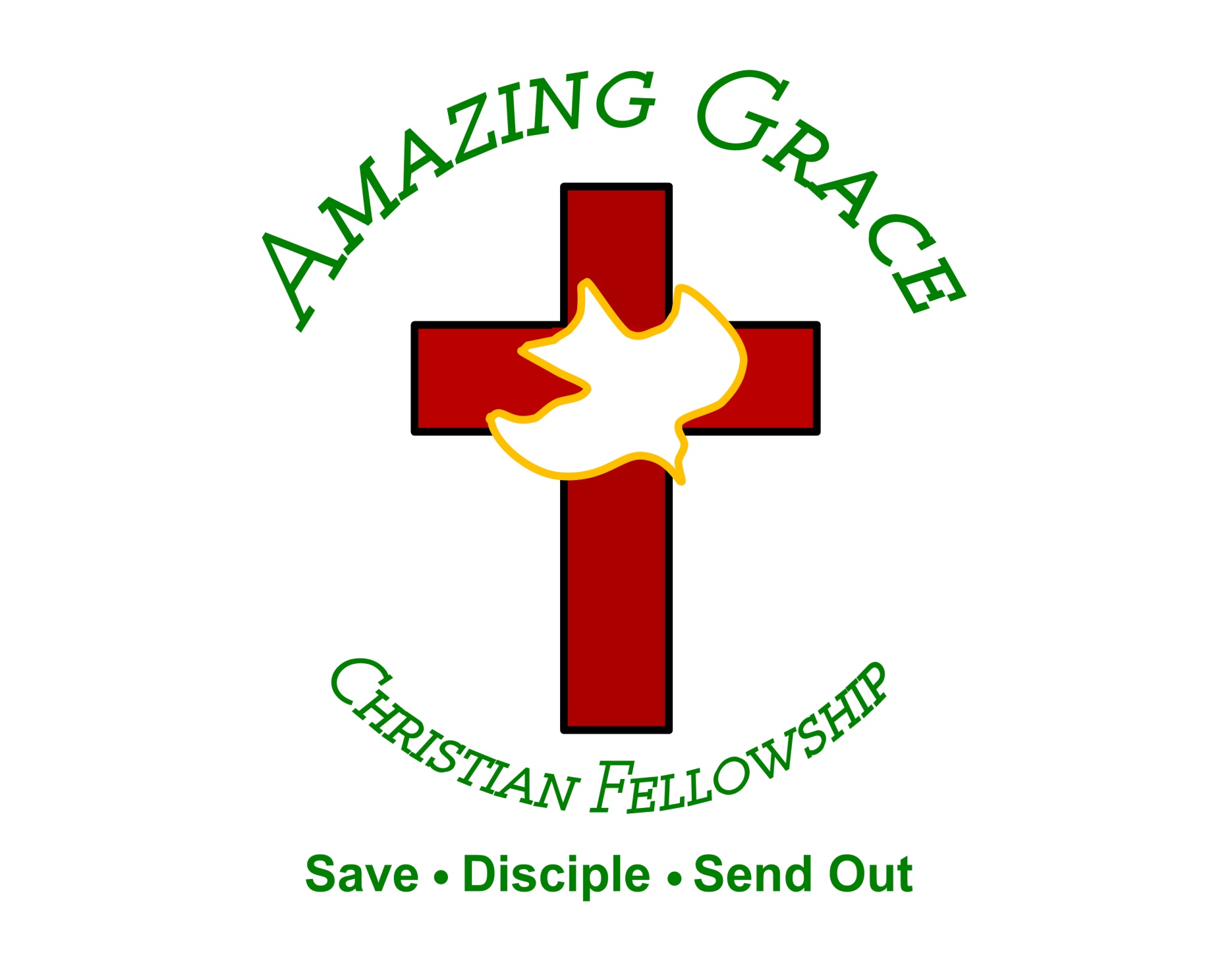